Ejendomsdataprogrammets indhold og implementering
Peter Lindbo Larsen
chefkonsulent, MBBL
Fællesoffentlig data- og beskedfordeler
GD1 MÅLARKITEKTUR: ESR’s registerdel erstattes af samarbejdende grunddataregistre
Kommunale 
opkrævningssystemer
Store adresse anvendere
(CPR, CVR og SKAT)
SKATEjendomsvurdering
Øvrige 
anvendere
Ejerfortegnelse
Matrikel
DAR
CVR
DAGI
BBR
CPR
FOT
DS
Grunddataregistre
Interim
GD1
GD2
Admin.inddeling
Bestemt FastEjendom
Bygning
og bolig
Adresserog vejnavne
Vejmidte mv.
Virksomheder
Stednavne
Ejerskab
Personer
Besked:
Data:
18. februar 2015
Ejendomsdataprogrammet's Anvenderforum
2
Nuværende systemsammenhænge på ejendomsdataområdet
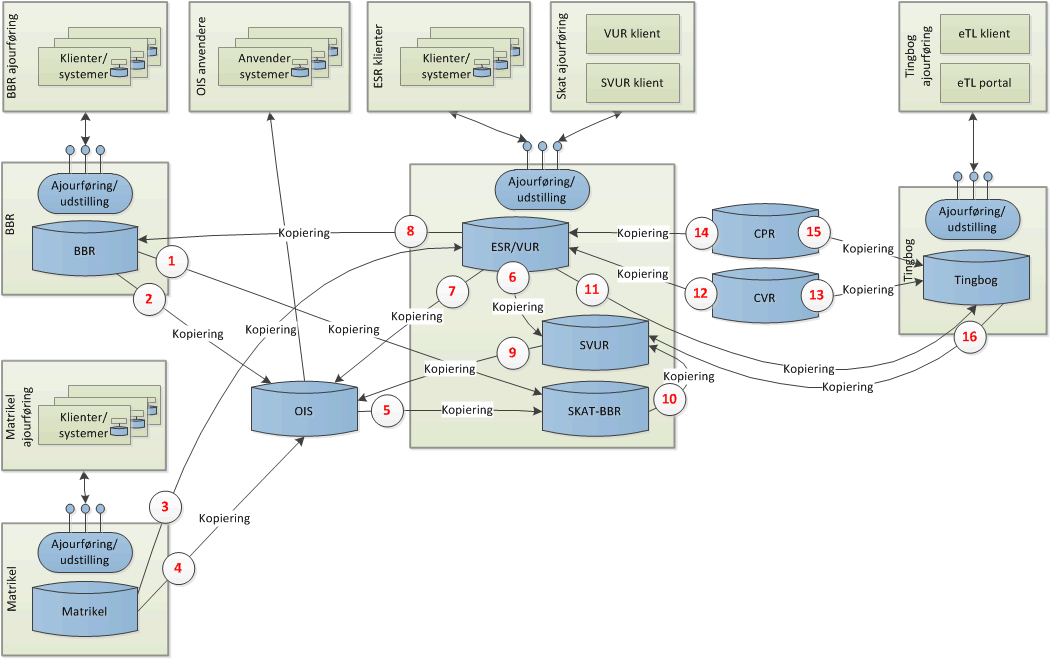 18. februar 2015
Ejendomsdataprogrammet's Anvenderforum
3
GD1: AS IS
Tinglysning
Matriklen
BBR 1.6
SFE
Tinglyste ejendomme
Samlet Fast Ejendom
Bygninger & Boliger
Kopi
Kopi
Adresser
SFE
Ejer-
lejlighed
Tinglyse
Ejerskab
SFE
Bygning,
Enhed mv.
Bygning,
Enhed mv.
SFE
Ejendomme
SFE
Adresser
Ejerlejligheder

Tinglyst ejerskab
ESR
OIS
Ejendomme, ejere
og administratorer
ESR Ejendomme/Matrikler
Ejendomme & Adresser
Kopi
Kopi
Kopi
Kopi
Kopi
BPFG
Aktuelt
Ejerskab
SFE
Ejer-
lejlighed
BBR
ESR
Matrikel
18. februar 2015
Ejendomsdataprogrammet's Anvenderforum
4
BBR 1.7 / DAR 0.9
Datafordeler
Grunddataservices
Kortforsyning
Kopi
Kopi
Kopi
SFE
Kopi
Kopi
SFE
SFE
Tinglysning
Matriklen
BBR 1.7
GD2 – DAR 0.9
SFE
Tinglyste ejendomme
Samlet Fast Ejendom
Bygninger & Boliger
Danmarks Adresser
Adresser
Kopi
Kopi
GD
Adresser
SFE
Ejer-
lejlighed
Tinglyse
Ejerskab
SFE
Bygning,
Enhed mv.
Adresser
Konvertering DAR 
adressemodel til
BBR adressemodel
Bygning,
Enhed mv.
SFE
Ejendomme
SFE
Adresser
Ejerlejligheder

Tinglyst ejerskab
ESR
OIS
Ejendomme, ejere
og administratorer
ESR Ejendomme/Matrikler
Ejendomme & Adresser
Kopi
Kopi
Kopi
Kopi
Kopi
BPFG
Aktuelt
Ejerskab
SFE
Ejer-
lejlighed
BBR
ESR
Matrikel
18. februar 2015
Ejendomsdataprogrammet's Anvenderforum
5
MATRIKEL - SFE
Datafordeler
Grunddataservices
ADR
MAT
Adresser
SFE
Kortforsyning
Adresser
Kopi
Kopi
Kopi
Bestemt Fast Ejendom
(kun SFE)
SFE
Kopi
Kopi
SFE
SFE
<
Tinglysning
Matriklen
BBR 1.7
GD2 – DAR 1.0
attestationssløjfe
BFE (SFE)
>
Tinglyste ejendomme
Bestemt Fast Ejendom
Bygninger & Boliger
Danmarks Adresser
Adresser
Kopi
GD
Kopi
GD
Adresser
BFE
Ejer-
lejlighed
Tinglyse
Ejerskab
SFE
Bygning,
Enhed mv.
Adresser
Konvertering DAR 
adressemodel til
BBR adressemodel
Bygning,
Enhed mv.
BFE (SFE)
Ejendomme
SFE
(Adresser)
Ejerlejligheder

Tinglyst ejerskab
ESR
OIS
Ejendomme, ejere
og administratorer
ESR Ejendomme/Matrikler
Ejendomme & Adresser
(Adresser)
Kopi
Kopi
Kopi
Kopi
Kopi
BPFG
Aktuelt
Ejerskab
SFE
Ejer-
lejlighed
BBR
ESR
Matrikel
18. februar 2015
Ejendomsdataprogrammet's Anvenderforum
6
MATRIKEL
Ejerlejligheder
Datafordeler
Grunddataservices
MAT
ADR
MAT
Adresser
Ejerlejl.
SFE
Kortforsyning
Adresser
Kopi
Kopi
Kopi
Bestemt Fast Ejendom
(SFE og Ejerlejligheder)
SFE
Kopi
Kopi
SFE
SFE
<
Tinglysning
BFE (Ejerlejligheder)
Matriklen
BBR 1.7
GD2 – DAR 1.0
attestationssløjfe
>
Tinglyste ejendomme
Bestemt Fast Ejendom
Bygninger & Boliger
Danmarks Adresser
Adresser
BFE (SFE)
Kopi
Kopi
GD
GD
Kopi
GD
Ejer-
lejlighed
Adresser
BFE
Ejer-
lejlighed
Tinglyse
Ejerskab
SFE
Bygning,
Enhed mv.
Adresser
Konvertering DAR 
adressemodel til
BBR adressemodel
Bygning,
Enhed mv.
BFE (SFE)
Ejendomme
SFE
(Adresser)
Ejerlejligheder

Tinglyst ejerskab
ESR
OIS
Ejendomme, ejere
og administratorer
ESR Ejendomme/Matrikler
Ejendomme & Adresser
(Adresser)
Kopi
Kopi
Kopi
Kopi
Kopi
BPFG
Aktuelt
Ejerskab
SFE
Ejer-
lejlighed
BBR
ESR
Matrikel
18. februar 2015
Ejendomsdataprogrammet's Anvenderforum
7
Ejerfortegnelse
Datafordeler
Ejerfortegnelse
Grunddataservices
Ejere &
Admin.
Ejerforhold
MAT
Ejer
ADR
GD
GD
MAT
Adresser
Ejerlejl.
Ejer &
Admin.
Aktuelt
Ejerskab
Admini-
strator
SFE
Kortforsyning
Adresser
Kopi
Kopi
Kopi
Tinglyst
Ejerskab
Bestemt Fast Ejendom
(SFE og Ejerlejligheder)
SFE
Kopi
Kopi
SFE
SFE
<
Tinglysning
BFE (Ejerlejligheder)
Matriklen
BBR 1.7
GD2 – DAR 1.0
attestationssløjfe
>
Tinglyste ejendomme
Bestemt Fast Ejendom
Bygninger & Boliger
Danmarks Adresser
Adresser
BFE (SFE)
Kopi
Kopi
GD
GD
Kopi
GD
Ejer-
lejlighed
Adresser
BFE
Ejer-
lejlighed
Tinglyse
Ejerskab
SFE
Bygning,
Enhed mv.
Adresser
Konvertering DAR 
adressemodel til
BBR adressemodel
Bygning,
Enhed mv.
BFE (SFE)
Ejendomme
SFE
(Adresser)
Ejerlejligheder

Tinglyst ejerskab
ESR
OIS
Ejendomme, ejere
og administratorer
ESR Ejendomme/Matrikler
Ejendomme & Adresser
(Adresser)
Kopi
Kopi
Kopi
Kopi
Kopi
Kopi
BPFG
Aktuelt
Ejerskab
SFE
Ejer-
lejlighed
BBR
ESR
Matrikel
18. februar 2015
Ejendomsdataprogrammet's Anvenderforum
8
MATRIKEL – BPFG
 & BBR 2.0
Datafordeler
Ejerfortegnelse
Grunddataservices
Ejere &
Admin.
Ejerforhold
MAT
MAT
Ejer
BBR
ADR
GD
GD
MAT
Bygning,
Enhed mv.
Adresser
Ejerlejl.
BPFG
Ejer &
Admin.
Aktuelt
Ejerskab
Admini-
strator
SFE
Kortforsyning
Tinglyst
Ejerskab
Adresser
Kopi
Kopi
Kopi
Bygning,
Enhed mv.
Bestemt Fast Ejendom
(SFE, Ejerlejligheder og BPFG)
SFE
Kopi
Kopi
SFE
BFE (BPFG)
<
Tinglysning
Matriklen
BBR 2.0
GD2 – DAR 1.0
attestationssløjfe
BFE (Ejerlejligheder)
>
Tinglyste ejendomme
Bestemt Fast Ejendom
Bygninger & Boliger
Danmarks Adresser
BFE (SFE)
Kopi
Kopi
GD
GD
GD
GD
GD
Ejer-
lejlighed
BFE
Ejer-
lejlighed
Tinglyse
Ejerskab
SFE
BPFG
Bygning,
Enhed mv.
Adresser
Bygning,
Enhed mv.
BFE (SFE)
SFE
Konvertering BFE
til Ejd.nummer
Ejerlejligheder

Tinglyst ejerskab
ESR
OIS
Ejendomme, ejere
og administratorer
ESR Ejendomme/Matrikler
Ejendomme & Adresser
Adresser
Kopi
Kopi
Kopi
Kopi
Kopi
Kopi
Kopi
BPFG
Aktuelt
Ejerskab
SFE
Ejer-
lejlighed
BBR
ESR
Matrikel
18. februar 2015
Ejendomsdataprogrammet's Anvenderforum
9
GD1 Målarkitektur
”TO BE”
Datafordeler
Ejerfortegnelse
Grunddataservices
Ejere &
Admin.
Ejerforhold
MAT
MAT
Ejer
BBR
ADR
GD
GD
MAT
Bygning,
Enhed mv.
Adresser
Ejerlejl.
BPFG
Ejer &
Admin.
Aktuelt
Ejerskab
Admini-
strator
SFE
Bygning,
Enhed mv.
Adresser
Tinglyst
Ejerskab
Bestemt Fast Ejendom
(SFE, Ejerlejligheder og BPFG)
Tinglysning
Matriklen
BBR 2.0
GD2 – DAR 1.0
BFE (SFE)
Tinglyste ejendomme
Bestemt Fast Ejendom
Bygninger & Boliger
Danmarks Adresser
Kopi
Kopi
GD
GD
GD
GD
GD
<
Ejer-
lejlighed
BFE
Ejer-
lejlighed
Tinglyse
Ejerskab
SFE
BPFG
Bygning,
Enhed mv.
Adresser
attestationssløjfe
>
Bygning,
Enhed mv.
Bestemt Fast Ejendom
(SFE, Ejerlejligheder og BPFG)
OIS
Ejendomme & Adresser
Adresser
Ejere og administratorer
Kopi
Kopi
Kopi
BBR
ESR
Matrikel
18. februar 2015
Ejendomsdataprogrammet's Anvenderforum
10
BPFG BBR 2.0 og
DAR 1.0
Samlet Fast
Ejendom
Ejer-
lejligheder
Ejer-
fortegnelse
BBR 1.7 og DAR 0.9
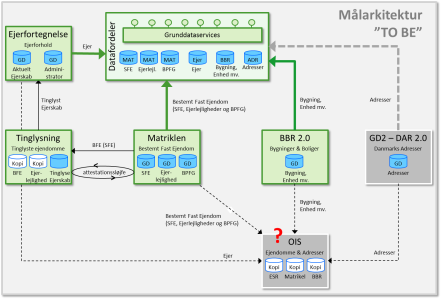 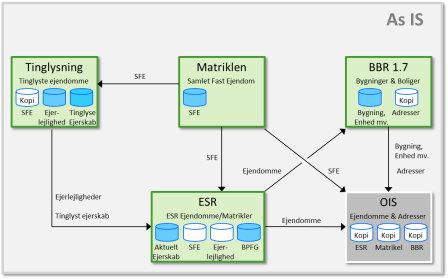 Plan for implementering af GD1 og GD2
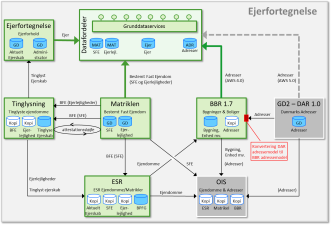 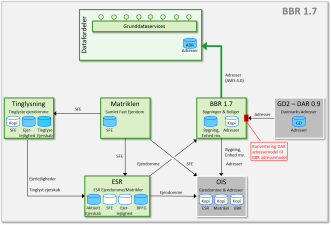 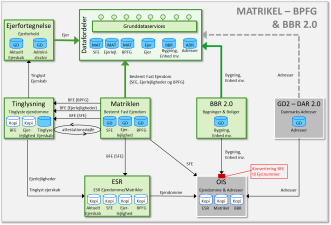 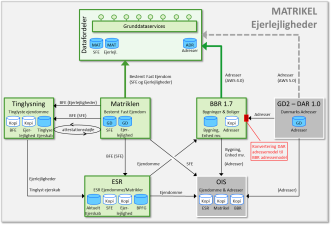 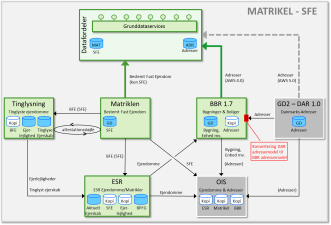 Interim
A
To-Be
Interim
B
Interim
D
Interim
E
Interim
C
As-Is
(MBBL)Maj 2015
(GST)
(GST)
(GST)
(GST+MBBL)
3 uger imellem hver implementering
Sep-Nov 2016
Dec 2016
18. februar 2015
Ejendomsdataprogrammet's Anvenderforum
11
GD1
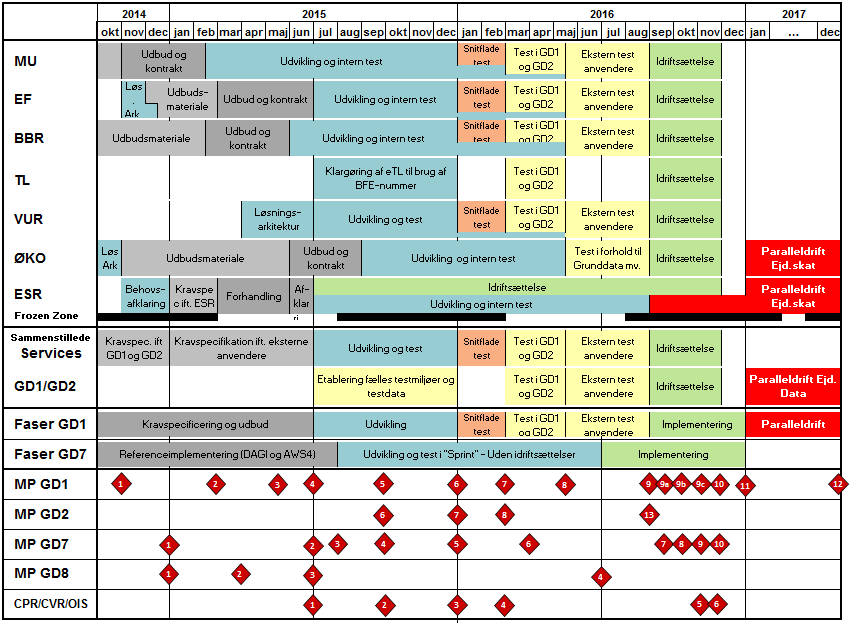 GD1
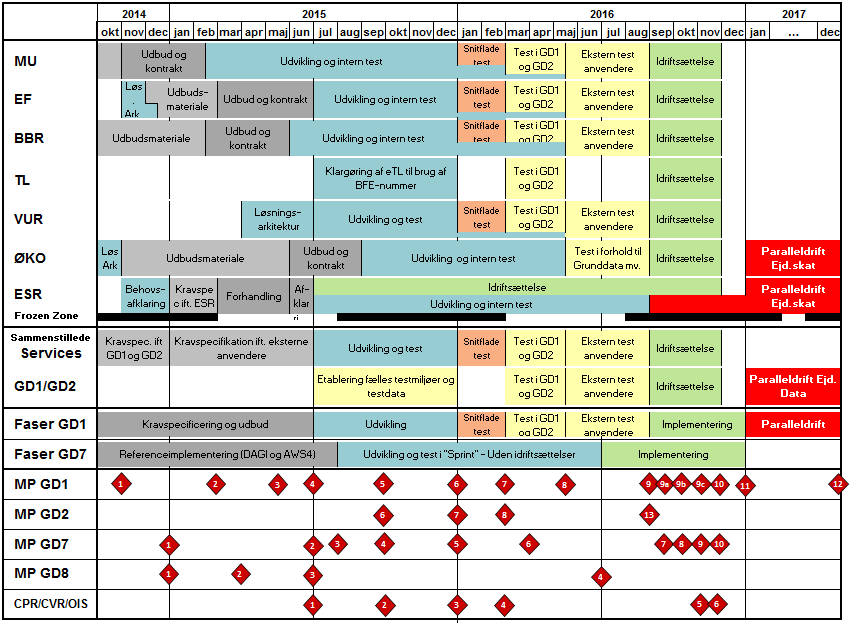 Dataleverancespecifikationsaftale:
Matriklen: 01-jun-2015BBR og EF: 01-sep-2015
Test af services og hændelser:
01-jan-2016
Anvendertest (SKAT, Kombit, CPR mv):
15-maj-2016
GD1 integrationstest:
01-mar-2016
GD1 idriftsat:
01-dec-2016
Dataspecifikationsaftale
Datamodelgrundlag:
Udstillingsdatamodel (XMI)
Sikkerhedsbeskrivelse
Tjenestespecifikationer:
Udstillingsservices
Hændelsesbeskeder
Fildistribution services
18. februar 2015
Ejendomsdataprogrammet's Anvenderforum
14
Grunddataregistrene er også anvendere af Datafordeleren
Datafordeler
BBR Bygning
Datafordeler
Matrikel
Datafordeler
Vurdering
Datafordeler
Ejerfortegnelse
Datafordeler
xxx
Datafordeler
BBR Adresser
DAR
BBR
Matrikel
Vurdering
Ejerfor-tegnelse
DAR
klient
BBR
klient
Matrikel
klient
Vurdering
klient
Ejer
klient
09-09-2011
10.2a Genbrug af ejendoms- og bygningsdata
15
18. februar 2015
Ejendomsdataprogrammet's Anvenderforum
15